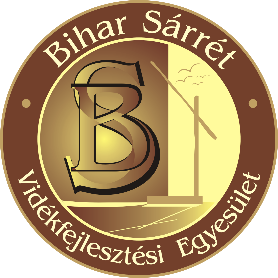 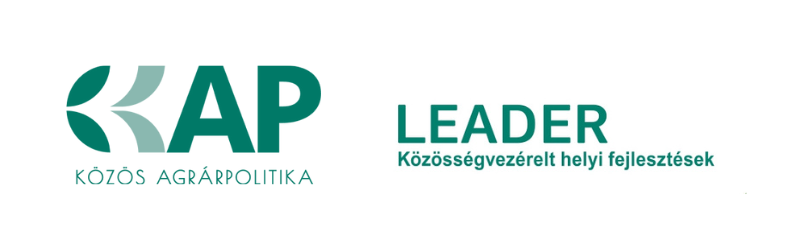 2024-2027 új időszak Közösségformáló és élményprogramok támogatása  című helyi felhívás esetében
Bihar - Sárrét Vidékfejlesztési Egyesület Szalay-Jakab Noémi vidékfejlesztési referens
Berettyóújfalu, 2025.03.06.
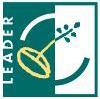 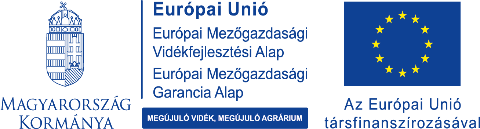 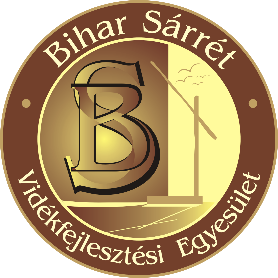 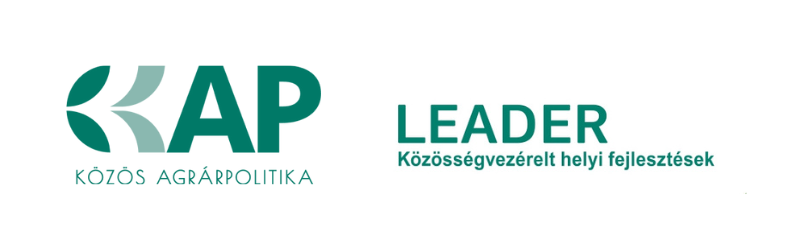 2023-2027           programozási időszak
A Közös Agrárpolitika Stratégia (Továbbiakban: KAP) Terven alapuló LEADER program megvalósítása. 

A Magyarországon működő 105 LEADER Helyi Akciócsoport (HACS).

A LEADER helyi felhívások a helyi igényekre reagálva készülnek el. 


Új logók a bsve.hu oldalon
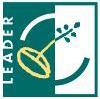 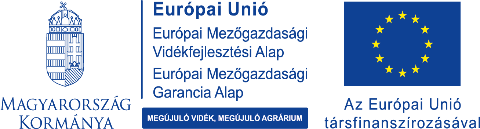 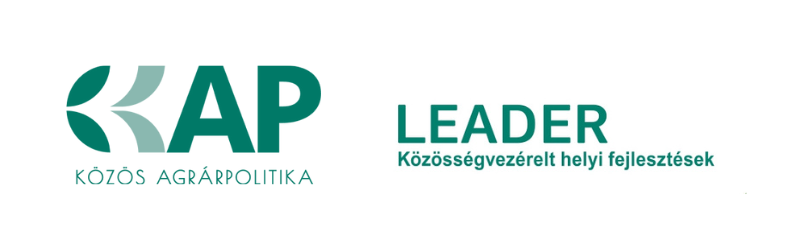 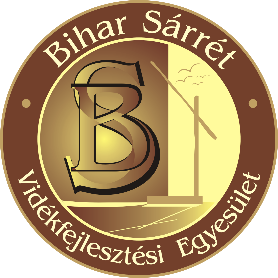 Kifejezések, amelyeket az alábbiak szerint kell            		alkalmazni:
Projekt és pályázat = MŰVELET

Helyi felhívás és pályázati felhívás = FELHÍVÁS

Támogatást igénylő és pályázó = KEDVEZMÉNYEZETT

Általános költségek = Korlátozottan elszámolható költségek
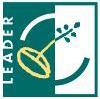 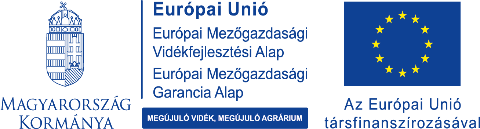 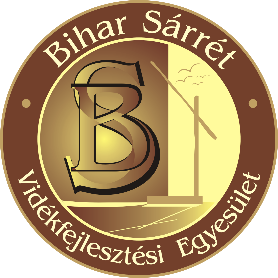 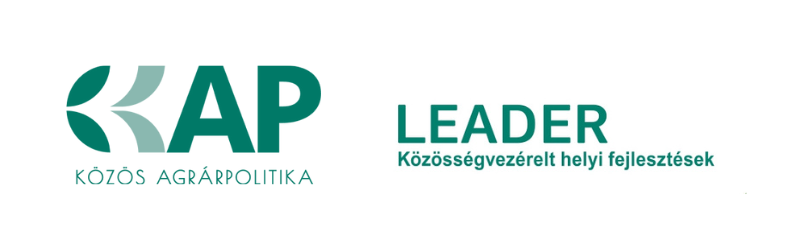 Helyi Felhívás és segédletei
2025.01.22 –én megjelent (társadalmasításra)  első felhívásunk, amely elérhető az alábbi linken:
https://kap.gov.hu/leader
Támogatási kérelmet kizárólag elektronikus úton, ügyfélkapus azonosítást követően, elektronikus felületen :
http://www.mvh.allamkincstar.gov.hu 
(A feltölteni kívánt filet-t annak tartalma alapján szükséges elnevezni (A támogatási kérelem benyújtásának módja és egyéb feltételei 2.4.))

Kötelezően megvalósítandó Nyilvánosság biztosítása 
Hamarosan: kap.gov.hu közleményben jelenik meg

A támogatási kérelem benyújtásakor szükséges csatolandó mellékletek benyújtását segítjük, kötelező tartalmi elemeket tartalmazó sablonokkal.  A benyújtás napjától lesz elérhető:
 bsve.hu
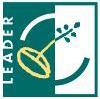 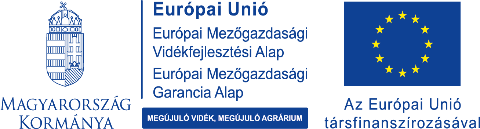 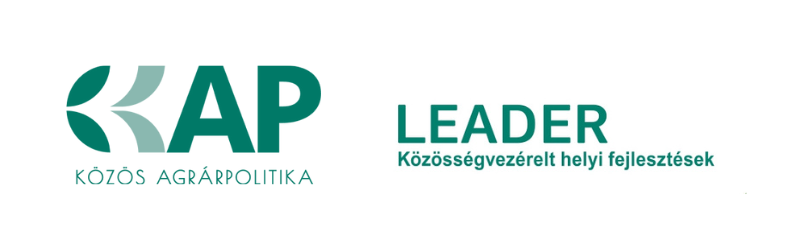 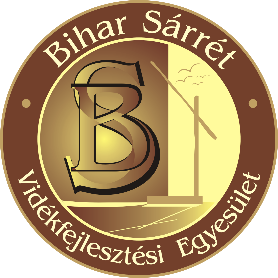 Segédletek a bsve.hu oldalon
Árajánlat kötelező tartalmi elemei, példákkal

Tartalmi értékeléshez szükséges nyilatkozat 
A helyi érték térkép a bsve.hu oldalon található


Beszámoló kötelező tartalmi elemei

Képviselő testületi kivonat tartalmi elemei (A megvalósítási hely kerüljön bele ÁÚF 6.! )

Ingatlan hozzájáruló nyilatkozat és bérleti szerződés tartalmi elemei, amennyiben eszközbeszerzés is megvalósul
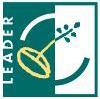 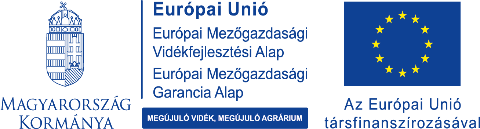 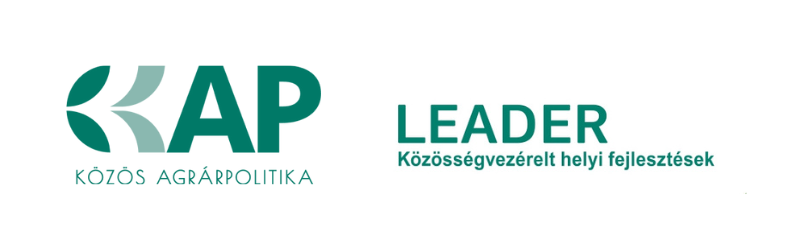 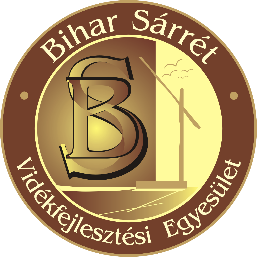 Pályázatok jogszabályi hátterei                                                    		    a 2023-2027 időszakban:
54/2023. (IX. 13.) AM rendelet a Közös Agrárpolitikából és a nemzeti költségvetésből biztosított agrártámogatások felhasználásának rendjéről: (továbbiakban VHR)
https://kap.gov.hu/hazaijogszab%C3%A1lyok

ÁLTALÁNOS ÚTMUTATÓ a 2023 - 2027-es programozási időszakban a KAP Stratégiai Terv alapján meghirdetett pályázati felhívásokhoz (ÁÚF): 					                                      https://kap.gov.hu/auf
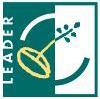 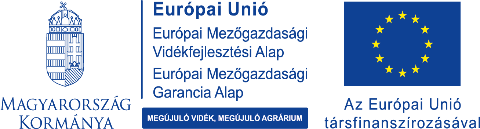 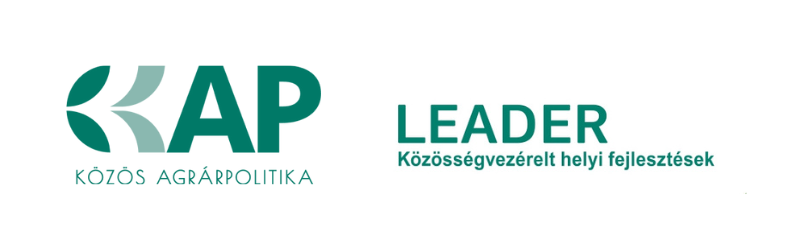 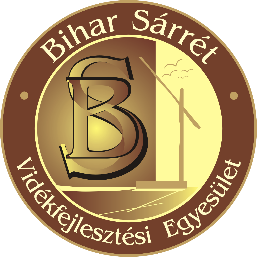 Elszámolhatósági feltételek:
A kifizetési kérelem keretében a kedvezményezett: - ha nem természetes személy, akkor nem nyújthat be készpénzben  kiegyenlített elszámoló bizonylatot.
Érvénytelen árajánlatnak minősül, amennyiben nem felel meg az alábbi elvárásoknak: ÁÚF 13.2. Árajánlatok kiállításával és érvényességével kapcsolatos elvárásoknak
 A piaci ár alátámasztásaként nem fogadható el olyan árajánlat, megrendelő, szerződés, utasítás, egyéb kötelezettségvállalás (a továbbiakban összefoglalóan: szerződés), amely olyan szállítótól származik, amelyben a kedvezményezett vagy kedvezményezett tulajdonosa (irányító vagy felügyeleti szerve), annak tagja, a szervezet nevében nyilatkozattételre, képviseletre jogosult személy, ezen személy a Polgári Törvénykönyvről szóló 2013. évi V. törvény (a továbbiakban: Ptk.) 8:1 § (1) bekezdés 2. pontja szerinti hozzátartozója, tulajdonosi, fenntartói, vagyonkezelői, irányítási, képviseleti, munkáltatói, vagy kinevezési jogokat gyakorol, vagy fordítva, amely olyan szállítótól származik, amelynek tulajdonosa (irányító vagy felügyeleti szerve), annak tagja, a szervezet nevében nyilatkozattételre, képviseletre jogosult személy, ezen személy Ptk. 8:1. § (1) bekezdés 2. pontja szerinti hozzátartozója a kedvezményezett szervezetében vagy a másik ajánlattevő szervezetében tulajdonosi, fenntartói, vagyonkezelői, irányítási, képviseleti, munkáltatói vagy kinevezési jogokat gyakorol. Nem független továbbá az ajánlattevő, ha a támogatást igénylő, illetve kedvezményezett vagy másik ajánlattevő vonatkozásában partner vagy kapcsolt vállalkozásnak minősül. Továbbá érvénytelen ajánlat sem felel meg alátámasztó dokumentumként. Az előírás betartása a kedvezményezett felelőssége. Forgalmazó alatt nem kizárólagosan magyar forgalmazó értendő. Szolgáltatás vásárlása esetén (hatósági igazgatási, szolgáltatási díjak, illetékek, közjegyzői díj, könyvvizsgálat, projektmenedzsment, projekt-előkészítés kivétel) három árajánlat benyújtása szükséges.
Az árajánlat kibocsátójának az árajánlat kibocsátásának időpontjában rendelkeznie kell az árajánlatban foglalt cselekmény végzéséhez szükséges bejelentett és bejegyzett – TEÁOR szerinti – tevékenységgel.
Törekedjenek magyar árajánlat adóra. Amennyiben külföldi, az áfa fizetési kötelességgel számolni kell abban az esetben is, ha nem áfakörös a pályázó. Ha mégis külföldi, hivatalos fordítás szükséges. Átváltás a kiállítás napján MNB középárfolyamon.

MINDEN ESETBEN SZÜKSÉGES A HÁROM ÁRAJÁNLAT! KIZÁRÓLAGOS FORGALMAZÓ ESETÉN IS!
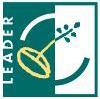 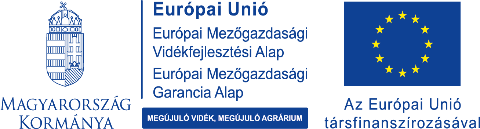 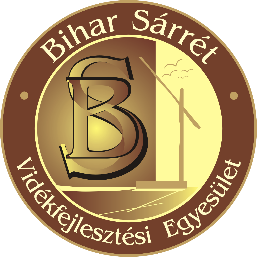 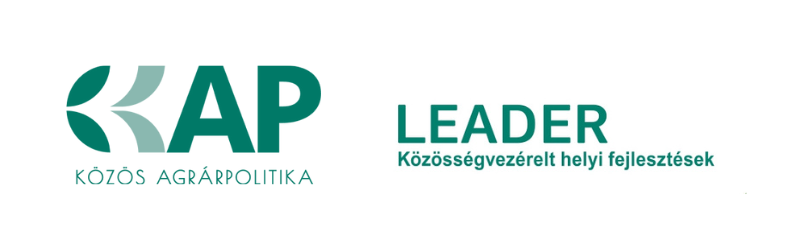 LEADER hozzáadott érték
A helyi felhívás 4. sz. melléklete

A LEADER hozzáadott értéke a LEADER-módszer megfelelő alkalmazásával elért előnyöket foglalja magába, összehasonlítva azokkal az előnyökkel, amelyek a módszer alkalmazása nélkül is elérhetőek lettek volna. 

Jogalap: EU 2021/2115 Végrehajtási rendelet 2. cikke.

A hozzáadott értéknek minden támogatott művelet esetében igazoltnak kell lennie, kiemelten fontos a műveletek, projekttervek megfelelő kidolgozottsága. Annak érdekében, hogy a LEADER hozzáadott értéke értékelhető legyen a HACS-ok által, fontos, hogy a pályázati anyagokban is egyértelműem megjelenjenek olyan elemek, melyek mérhetővé teszik azt.
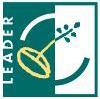 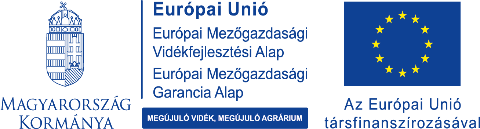 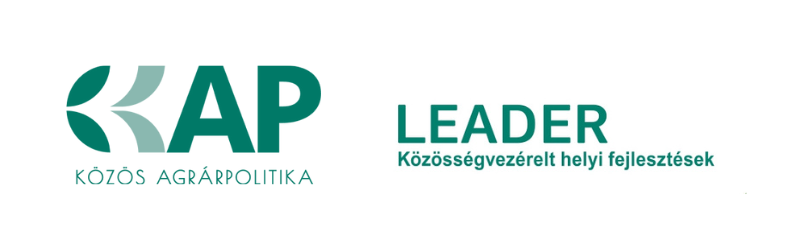 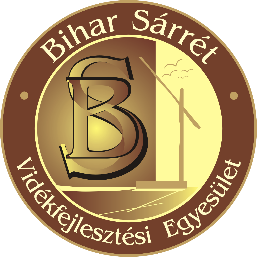 Tartalmi értékelési szempontot érintő          	         Helyi érték térkép a bsve.hu oldalon
Amennyiben az önkormányzat új helyi értéket kíván megjelentetni a https://bsve.hu/bsve-helyi-ertek oldalon, kérjük elektronikus formában a jakab.noemi@bsve.hu címre megküldeni 
2025.03.31-ig.

A megjelenés feltétele:
Megnevezés, leírás a helyi értékről
Elérhetőség 
Fotó/k
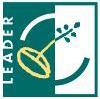 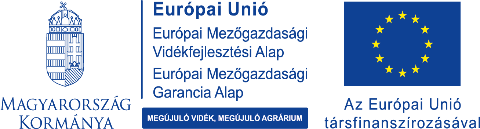 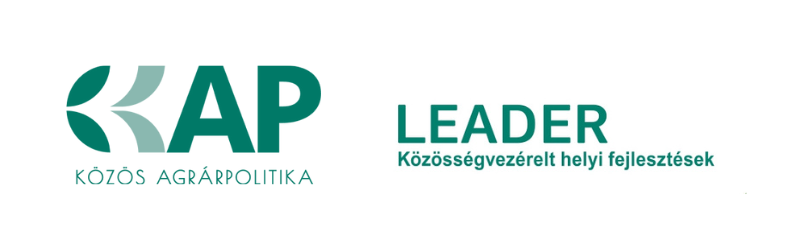 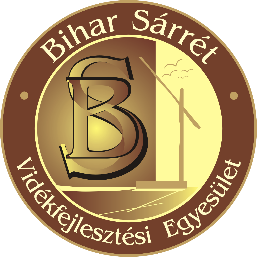 Kérjük leendő pályázóinkat, készítsék elő műveleteiket:
-Legyen határozott, megvalósítható projekttervük.- Körültekintően válasszák ki projektmenedzserüket.- Fogalmazzák meg, milyen probléma megoldását segíti elő a projekt, mi fog változni, mi lesz az eredménye. - Ellenőrizzék le, hogy a megvalósítási hely tulajdonviszonyai rendben vannak-e; - Eszközbeszerzésnél minden esetben szükséges három árajánlat a reális piaci ár igazolásához. (Kizárólagos forgalmazó esetén is!)

Az előadások anyaga a bsve.hu oldalon feltöltésre kerül.
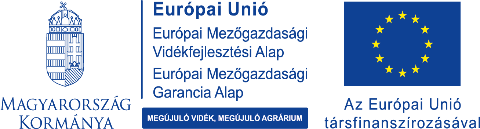 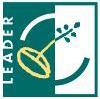 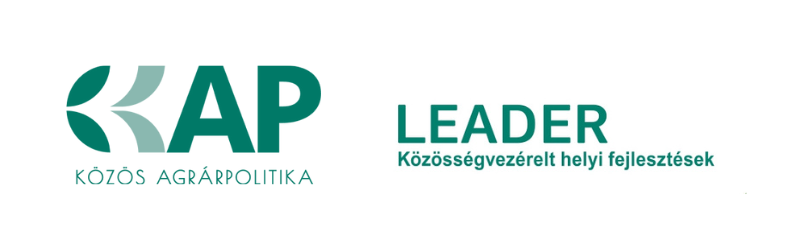 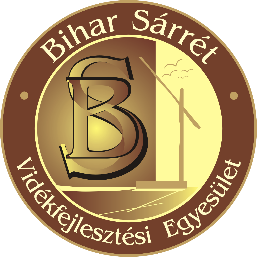 A helyi felhívás elérhető: https://kap.gov.hu/leader

Ügyfélszolgálatunk elérhetősége:

Cím: 4100 Berettyóújfalu, Kossuth u. 25.
Hétfő – Csütörtök: 7:30 – 15:00 fogadjuk a hívásokat
Kiss Gáborné: tel.: +36 30 298 12 34
Szalay-Jakab Noémi: tel.:  +36 30 330 84 30

                       Köszönöm  megtisztelő figyelmüket!
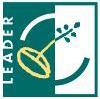 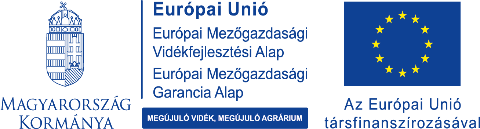